Client Requirements Process
Service Change Management
How HEAnet handles it
How to request service change
Requirements
Timelines
Future
Client Requirements Process
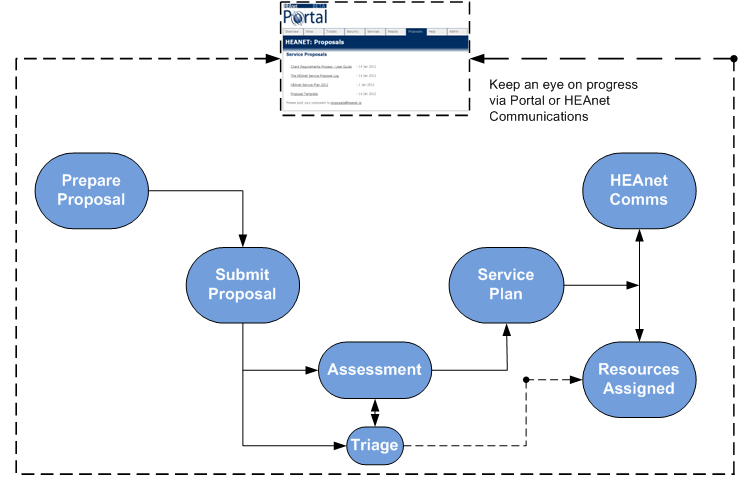 Client Requirements Process
Information Services 
First point of contact
Formulate proposal/request
Assemble supporting material
Contact HEAnet / Submit proposal
Client Requirements Process
HEAnet assessment
Triage / regular procedure
Strategic service?
Already available?
HEAnet MT -> SSG
Management team 
Services Steering Group
Client Requirements Process
Timelines: New Service
Requirement analysis
1 month: client(s) + HEAnet
Service Proposal
1 month: HEAnet + client(s)
Procurement
Prepare Tender
6 months : PIN/RFT/Award
2 Months : Legal discussion … contracts signed
Client Requirements Process
Timelines (contd)
Service Proposal -> New Service
10 months
Can be shortened (simple, cheap)
Typical example: 18 months
Client Requirements Process
New role
Client Collaboration & Delivery Manager
Responsible for:
Dedicated requirements gathering
Pushing changes within HEAnet
Coordinating client interest groups
Supporting funding initiatives
Todays Presentations
Questions?